Corporate Social Responsibility
The World Business Council for Sustainable Development (WBCSD) defines 
social responsibility
 as “the business 
obligation to contribute to sustainable economic development, working with employees, their families, the local community and society at large to improve quality of life”.
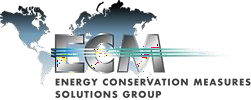 ECM’s Commitment to SOCIAL RESPONSIBILITY
we believe in social responsibility.   we pride ourselves in investing in our MOST VALUABLE ASSET,  
OUR PEOPLE.
                 Our company culture exemplifies 
our values and mission.
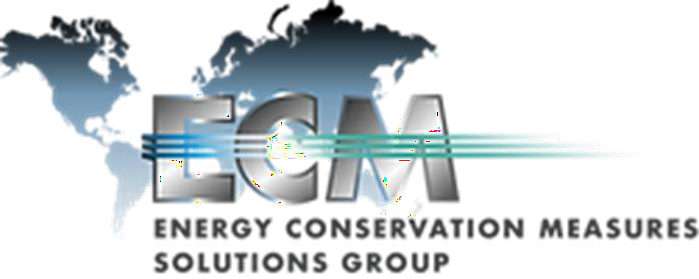 impact is at the heart of our approach to business.
ECM’s Social Footprint
Hiring local
Train the trainer
Philanthropy
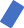 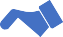 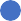 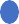 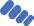 Support local and  global causes
Environmentally  friendly
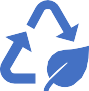 Sustainability
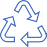 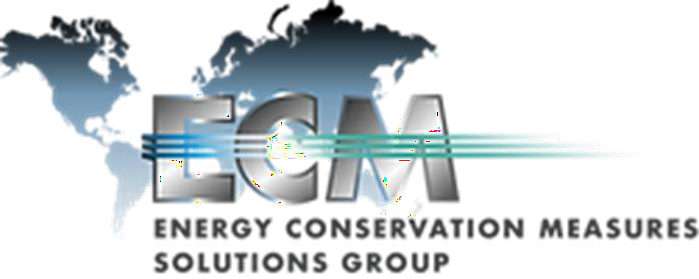 Create and foster new  relationships among  key stakeholders
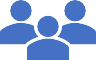 WHAT WE DO
In addition to the services we provide, we also create social impact  strategies for our projects
We use data to identify social needs of a geographical location
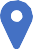 These solutions range from wellness initiatives, and work Sustainability to education.
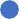 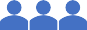 SOME OF OUR PARTNERS
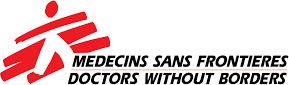 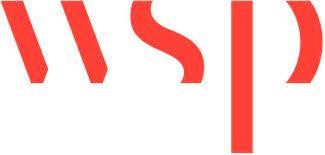 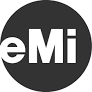 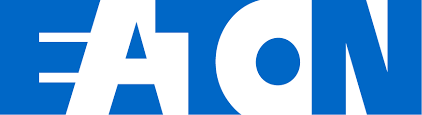 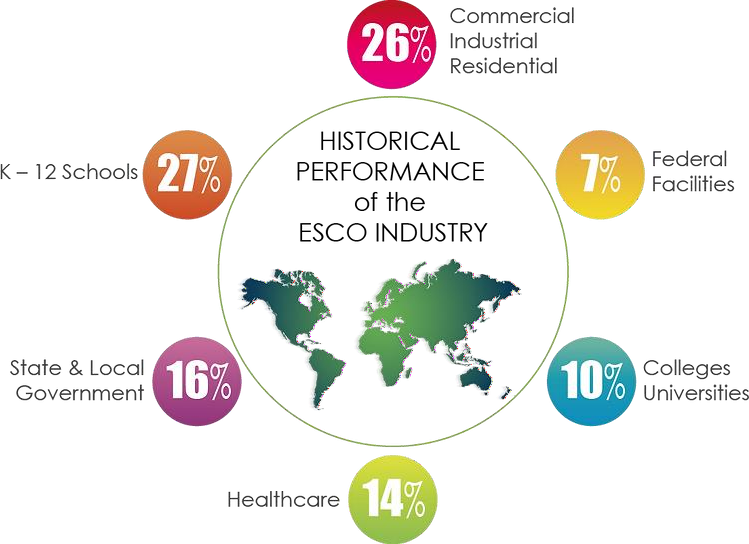 ECM’s Social Footprint
Hiring local
Train the trainer
Philanthropy
Support local and global causes
Sustainability
Environmentally friendly
Create and foster new relationships among key  stakeholders
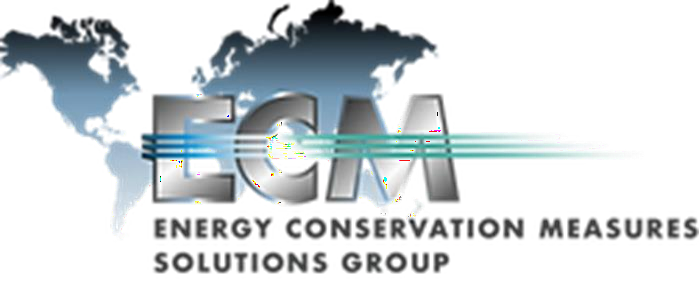